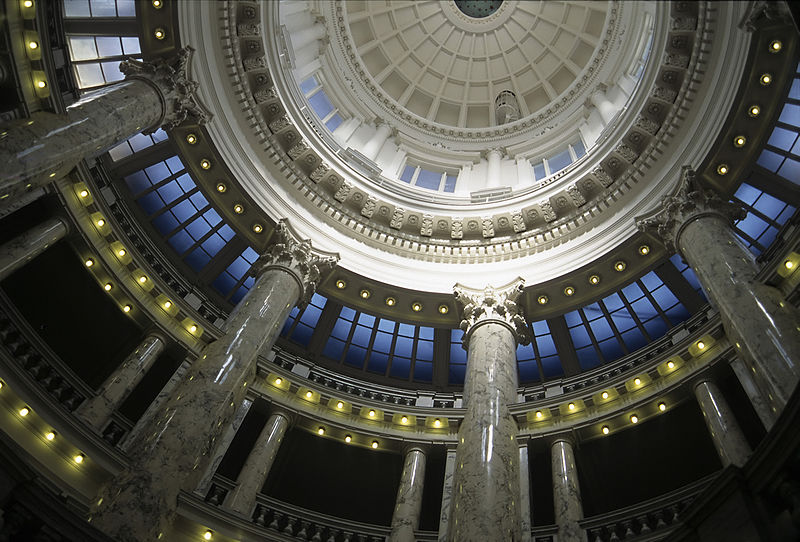 President Don Soltman
Idaho State Board of Education
January 20, 2014
Joint Finance-Appropriations Committee
State Board Members
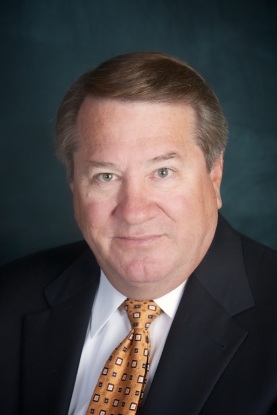 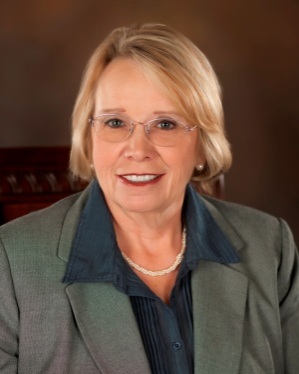 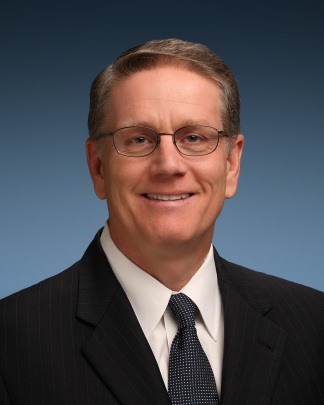 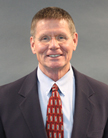 Emma Atchley
Don Soltman
Rod Lewis
Richard Westerberg
Pending
Gubernatorial Appointment
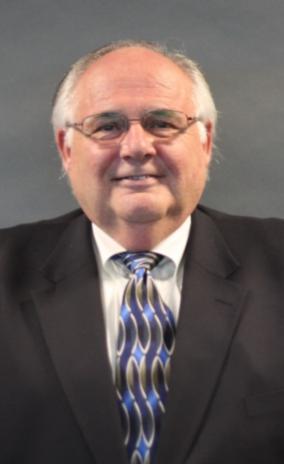 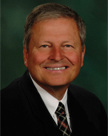 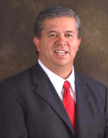 Milford Terrell
Bill Goesling
Tom Luna
Idaho Public Education System2012-2013 Academic Year
Public K-12 Schools		  # of Students	
	Elementary				156,742
	Secondary				127,576
     Total					284,318

Higher Education	
	Academic Undergraduate	  82,716
	Graduate/Professional		  12,718
	Professional Technical	   	    8,803
	Workforce				    4,421
     Total					108,658
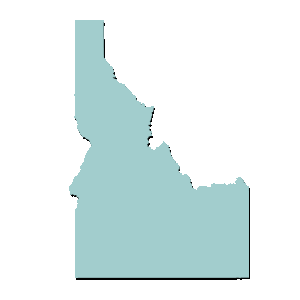 Idaho State Board of Education
Goal of 60%of Idaho’s citizensaged 25-34 will have at least a 1-year
postsecondary credential 
by 2020
25-34 Year Olds with Associate’s or Higher
US Average = 40.1%
35.0%
Data Source: US Census Bureau, 2011 American Community Survey.
Idaho’s Economic Imperative
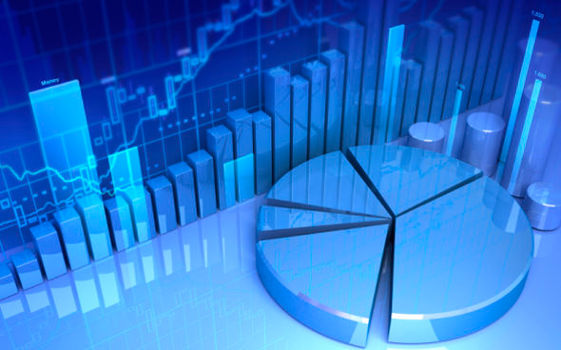 Degrees
60 Percent Goal
Survey confirms relevance of the 60 percent goal
67.4 percent of all jobs by 2018 will require a certificate, associate degree, bachelor’s degree or higher
Complete College Idaho
Key Strategies

Strengthen the Pipeline
Transform Remediation
Structure for Success
Reward Progress & Completion
Leverage Partnerships
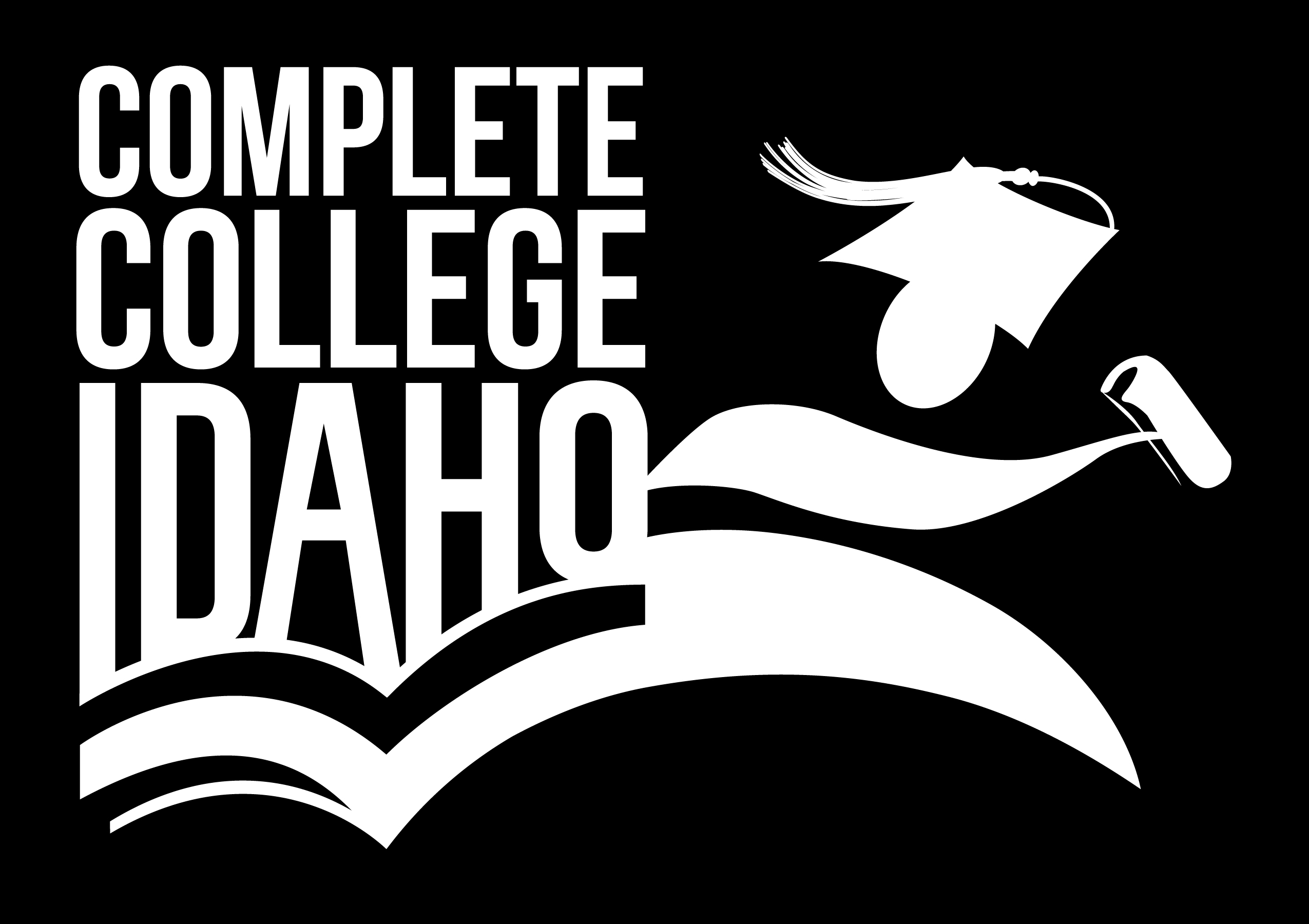 Strategy 1:Strengthening the Pipeline
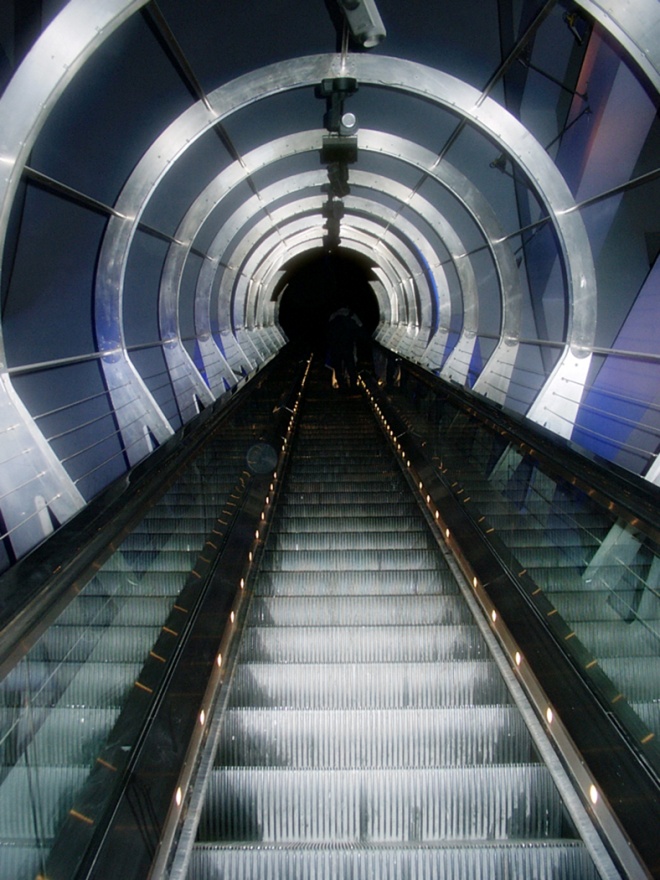 Ensuring College & Career Readiness
Intentional Advising
Accelerated Pathways
Statewide Dual Credit 
Annual Credit Hours Taken and Enrollment
18.4%
13.3%
Headcount
Credit Hours
10.1%
7.0%
Task Force for Improving Education
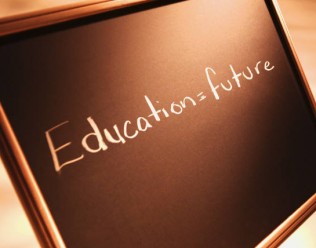 Estimated Average Freshman Graduation Rate for SY 2009-10
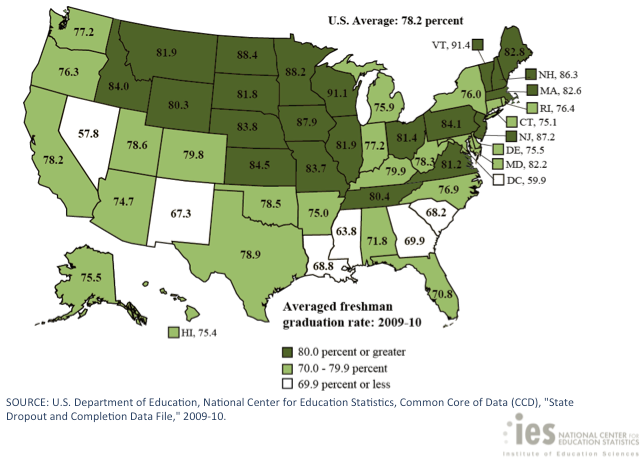 84%
Idaho’s Go to College Rate
Fall 2013 Enrollment Only
Class of 2012
Class of 2013
[Speaker Notes: But, we have work to do to convince those high school graduates to go on and invest in a postsecondary education.]
Strategy 2:Transforming Remediation
Preparation/Alignment
Assessment
Delivery
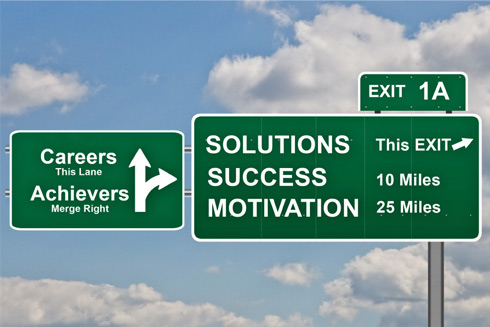 Remediation Need
1st-Time, 1st-Year Students Who Graduated from an Idaho High School in the Prior 12 Months and Attended a Public Postsecondary Institution

(need identified by placement assessment)
Data Source:  Postsecondary institution remediation data submission to SBOE.
Strategy 3:Structure for Success
Web portal – articulation and transfer
General Education Reform
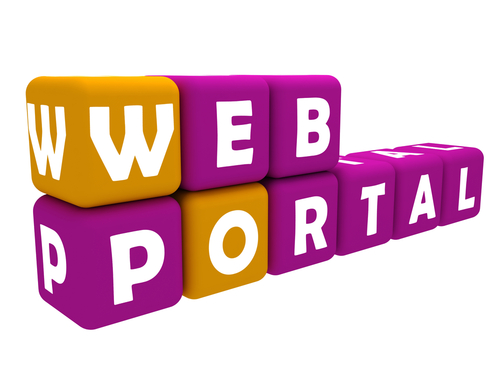 Articulation and Transfer
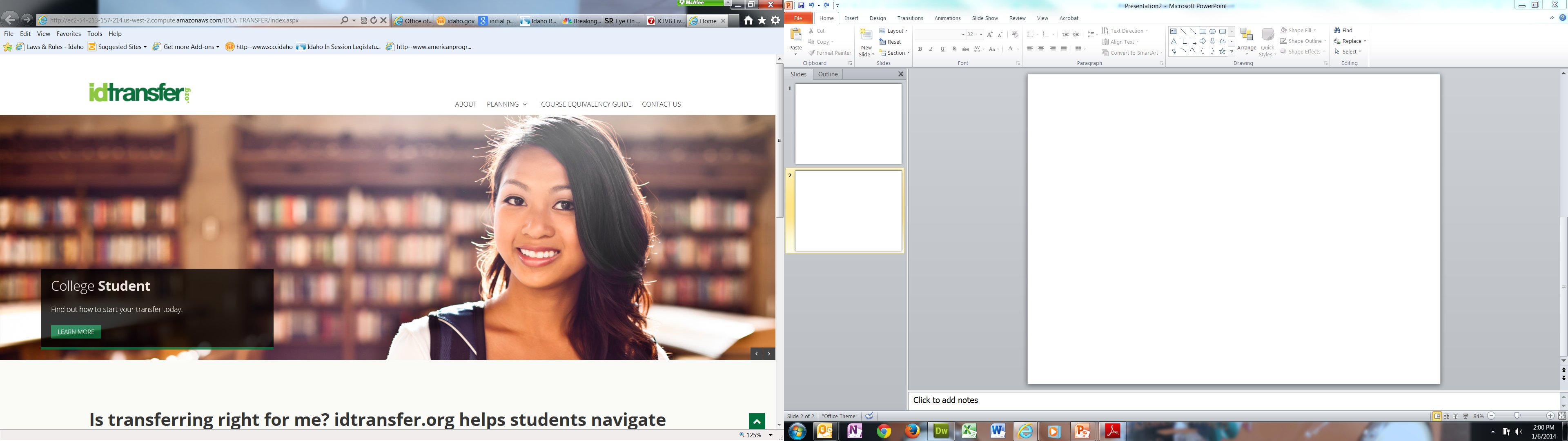 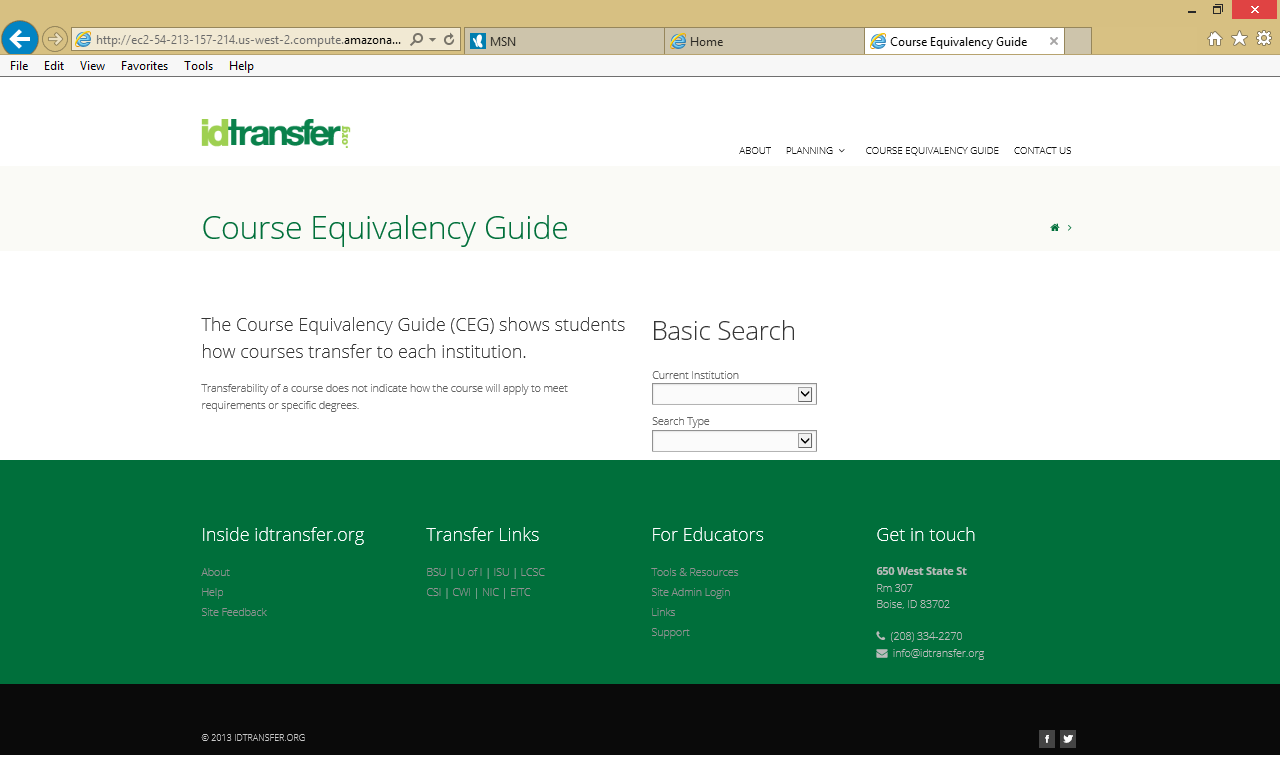 Strategy 4:Reward Progress & Completion
Establish Metrics and Accountability Tied to Institutional Mission
Recognize and Reward Performance
Redesign the State’s Financial Support for Postsecondary Students
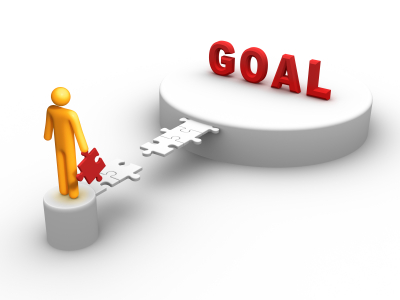 Program Prioritization
Review of all academic and non-academic programs 
Program improvement
More efficient resource allocation
Fulfills Governor’s Zero-Base Budget mandate
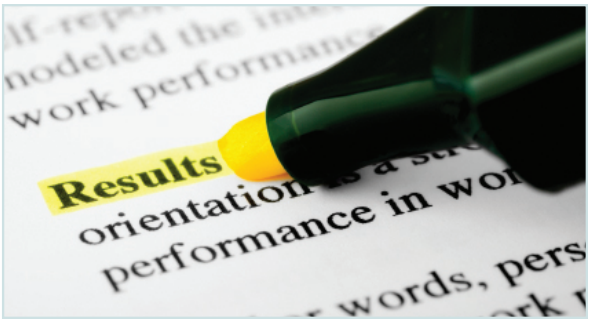 Idaho Opportunity Scholarship
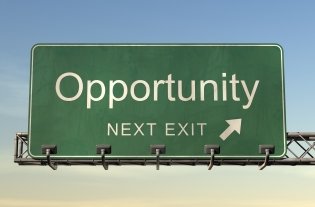 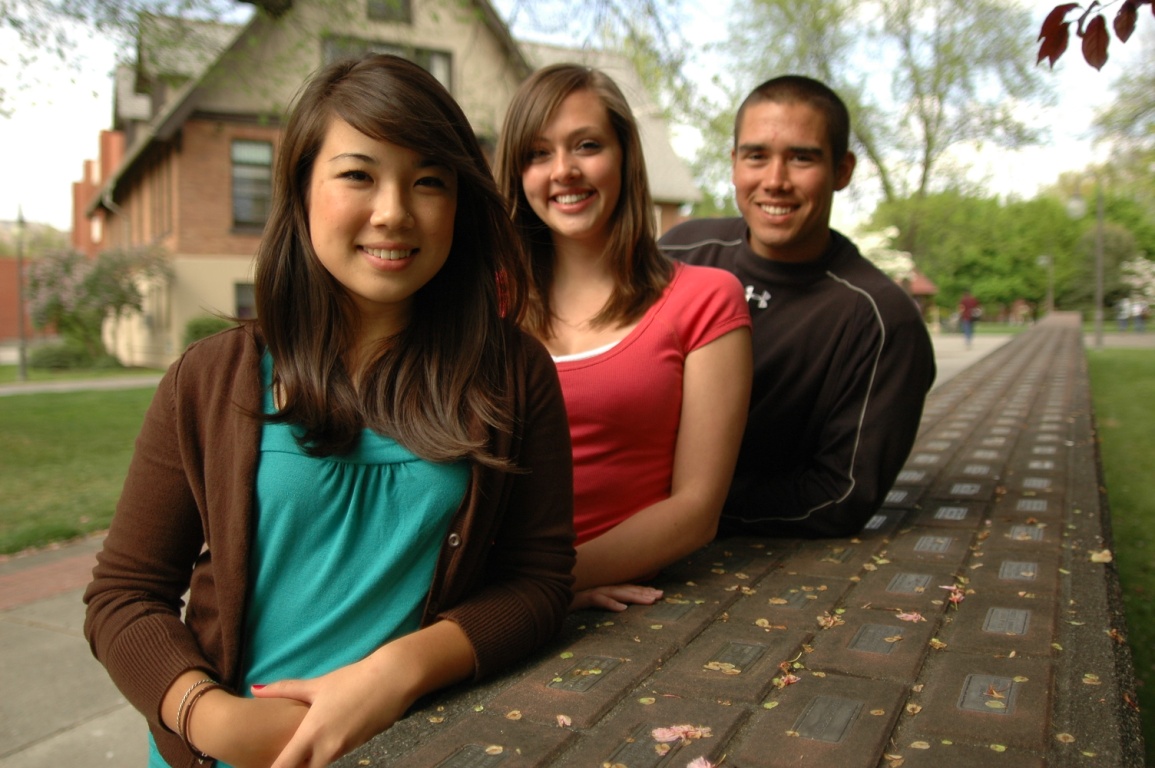 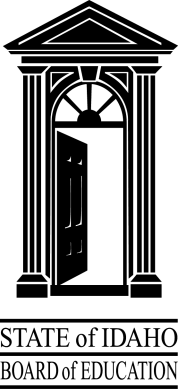 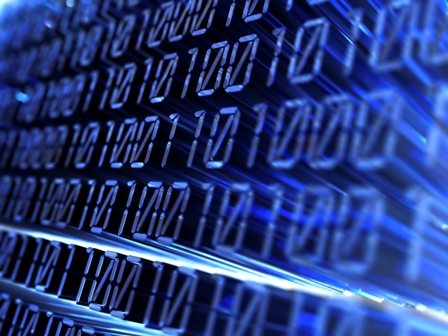 Statewide Longitudinal Data System (SLDS)
SLDS Example 1
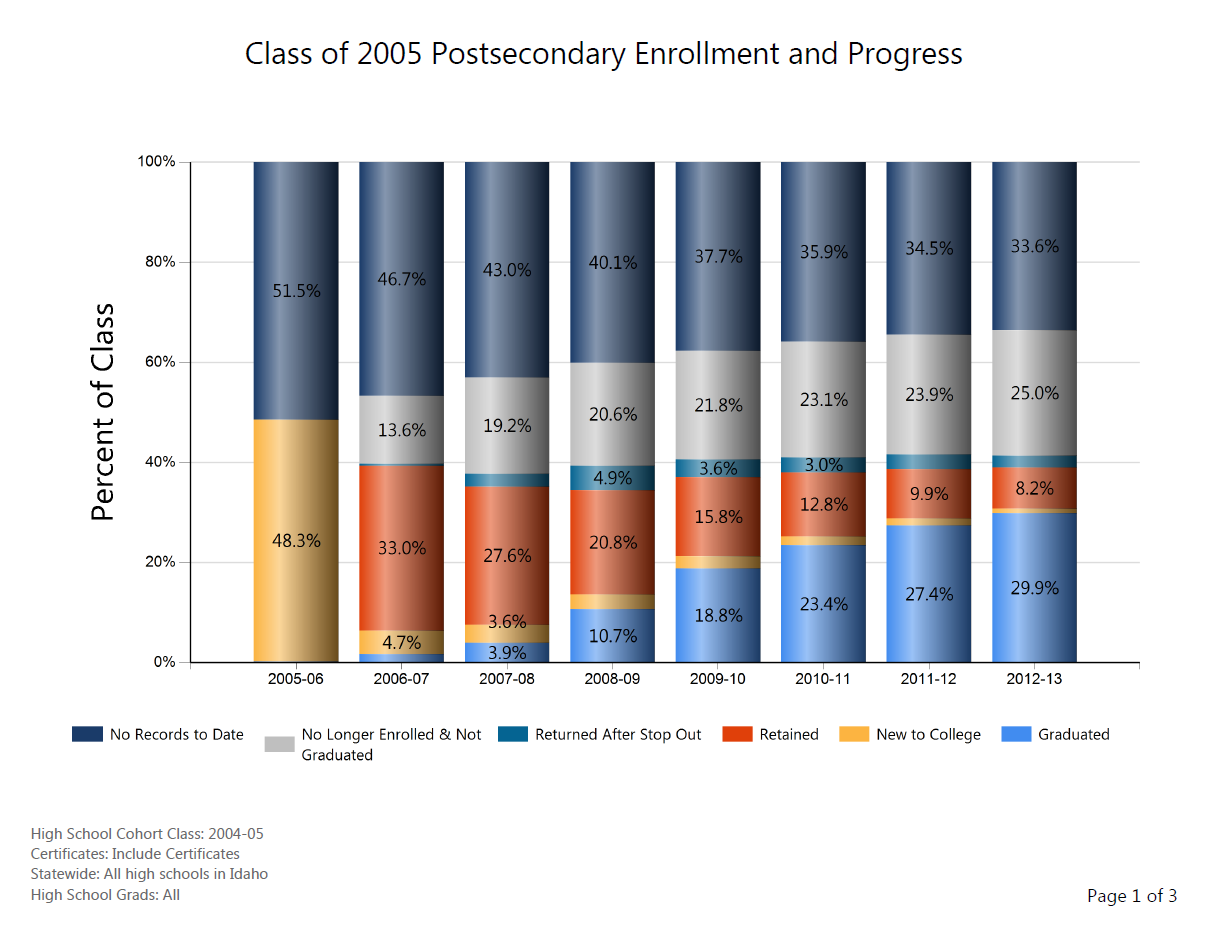 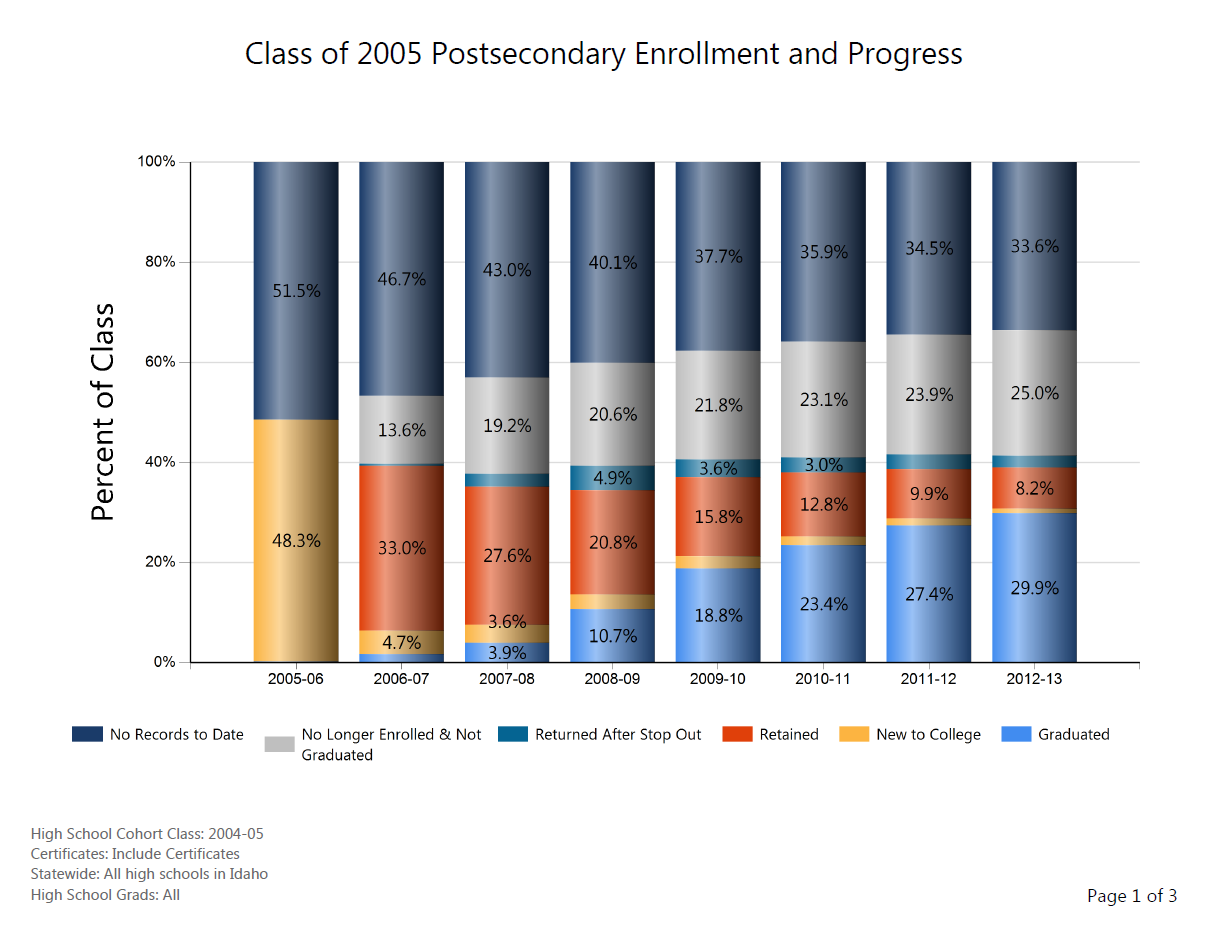 % direct out of HS 
6,431
students
/13,254
Returned for a 2nd year
% 3 Years
%  next year
Strategy 5:Leverage Partnerships
Strengthen Collaborations Between Education and Business/Industry
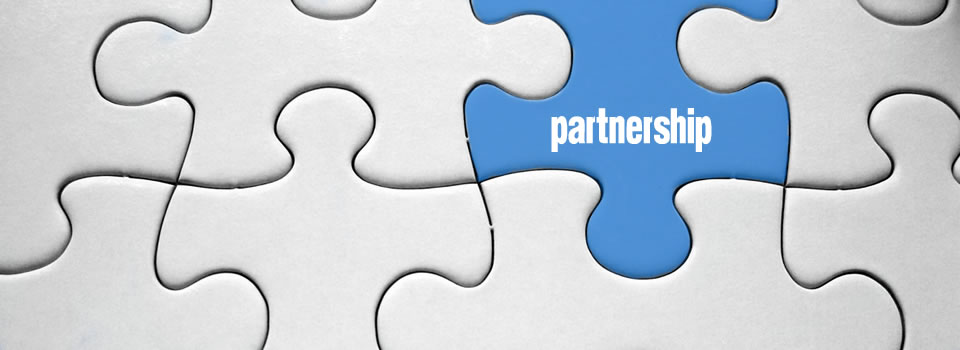 $4.4 million in competitive research won in FY 2013

$5.5 million total research and other funding won in FY 2013 

$56.6 million in competitive research and other funding won since FY 2008

$578,732 in scholarship, fellowship and other funding to partner universities in FY 2013
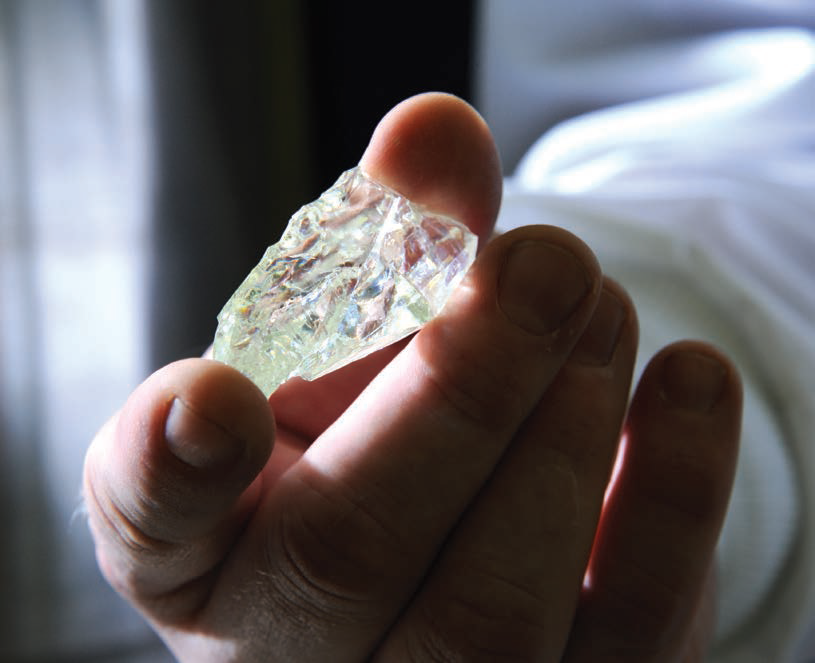 FY 2014 IGEM HERC GrantsYear 2 of 3 year projects
Avista, Comtech EF Data Corp., Campbell Company, Idaho Power and Power Engineers


International Isotopes, Iotron Industries and ON Semiconductor 




Keynetics, Clearwater Analytics, White Cloud Analytics, Hewlett-Packard, Micron, Idaho Technology Council
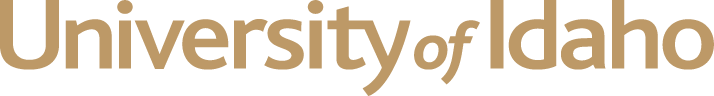 $640,200 – cyber-security cluster project
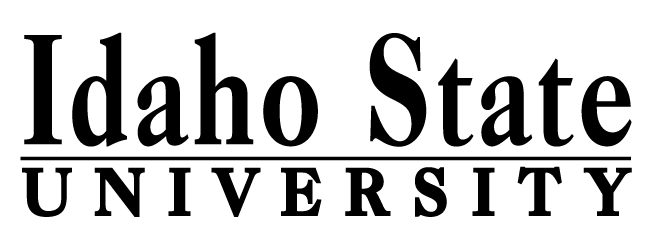 $670,700– Development of isotopes
$700,000 – Computer Science Department expansion and restructuring
FY 2014 Appropriations Highlights
Enrollment Workload Adjustment (EWA)
Funding for deferred maintenance
Director of Research position 
WWAMI seats
Occupancy Costs
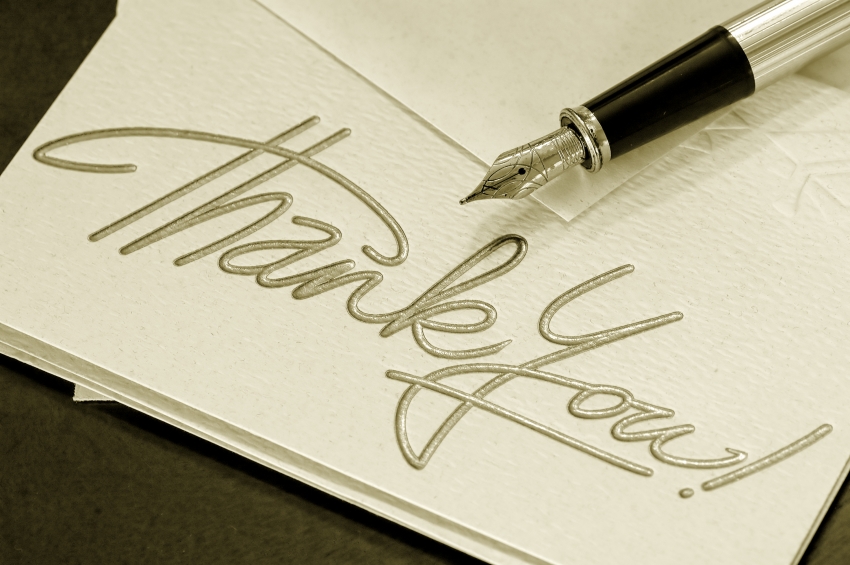 Education and Training PayA College Education’s Return on Investment (ROI) in Idaho
Source:  Data analyzed from the Idaho Department of Labor and the National Center for Educational Statistics
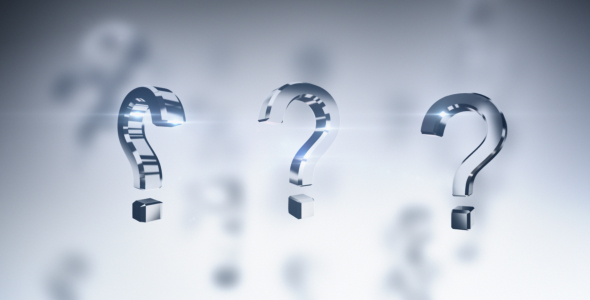